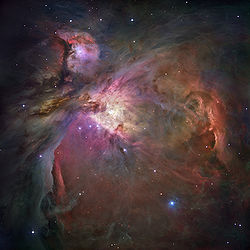 Razvoj zvezd
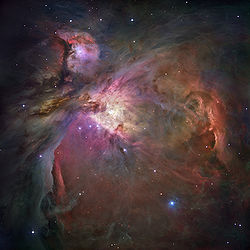 Uvod
        V astronomiji/csillagászat  je razvoj zvezd niz sprememb, ki jih zvezda med svojo »življenjsko potjo« preživi, med milijoni ali milijardami leti, ko oddaja v medzvezdni prostor elektromagnetno valovanje/ elektromágneses hullámok. Med tem časom se zvezda korenito spremeni. Razvoja zvezd ne moremo proučevati z opazovanjem cikla ene same zvezde, temveč z opazovanjem številnih zvezd na različnih točkah svojega »življenjskega cikla«, in z uporabo računalniških simulacij, ki simulirajo zgradbo zvezde.
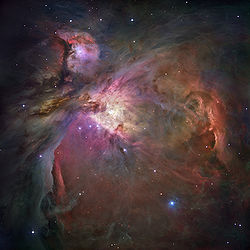 Nastanek
Orionova meglica/Orion-köd je znana kot porodnišnica zvezd. Plejade(ni madžarskega prevoda) so mlade zvezde, skozi katere naključno potuje medzvezdna meglica.
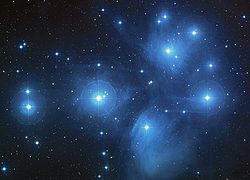 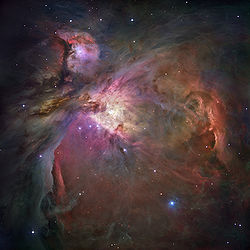 Večinski delež zvezd je nastal na zgodnji stopnji razvoja Vesolja - pred približno 10 milijardami let. Zvezde se tvorijo še danes. Tipičen nastanek zvezde poteka po tem vzorcu:
Izhodiščna točka je velikanski molekularni medzvezdni plinski oblak, ki je sestavljen pretežno iz vodika, in se zaradi lastne teže in gravitacije seseda sam vase. To se zgodi, ko težnost prevlada nad plinskim protitlakom in je s tem izpolnjen Jeansovnov kriterij /Jeansonus kritérium. Katalizator tega procesa je lahko udarni val bliže ležeče supernove, gostotni valovi v medzvezdni snovi ali sevalni tlak pravkar nastale mlade zvezde. 
Zaradi še nadaljnjega krčenja oblaka medzvezdne snovi nastanejo posamezne globule, iz katerih se kasneje razvije zvezda: pri tem zvezde le redkokdaj nastanejo posamezno, temveč po navadi v skupinah. 

Pri nadaljnjem krčenju globul narašča gostota in zaradi sproščene gravitacijske energije tudi temperatura. Prvotno sesedanje se zaustavi in zvezda doseže dinamično ravnovesje, ko oblak snovi v barvno-svetlostnem diagramu doseže t.i. Hajašijevo črto, ki omejuje področje, znotraj katere lahko obstajajo stabilne zvezde. Potem se zvezda v barvno-svetlostnem diagramu premika naprej, vzdolž Hajašijeve črte, preden se premakne do glavnega niza, kjer se začne zlivanje vodika v helij, preko Bethe-Weizsäckerjevega cikla ali reakcije proton-proton. Kot posledica vrtilne količine globul se tvori disk snovi, ki obkroža mlado zvezdo, in iz katerega še naprej zbira maso (akrecija). Iz tega akrecijskega diska se lahko razvije ali planetni sistem s planeti zunaj Osončja ali še druga komponenta dvozvezdja. Te stopnje razvoja do sedaj še ne razumemo dovolj dobro in ne znamo pojasniti. Iz nivoja diska nastane ekliptika. 
Pri akreciji se iz diska tvorita v obe polarni smeri zvezde curka snovi, ki lahko dosežeta tudi dolžino 10 svetlobnih let.
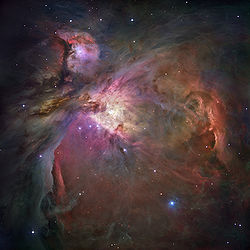 Odvisno od mase se tukaj odcepijo tri poti možnega razvoja:
Zvezde z več kot 60 Sončevimi masami zaradi akrecijskega procesa sploh ne morejo nastati, ker že v akrecijski stopnji proizvajajo tako zelo močne zvezdne vetrove, da bi izguba mase presegla delež akrecijskega diska. Zvezde te velikosti, kot npr. modri potepuhi (angleško blue stragglers), nastanejo predvidoma zaradi zvezdnih trkov. 
Masivne in s tem vroče zvezde z več kot 8 Sončevimi masami se krčijo sorazmerno hitro. Po zagonu jedrske fuzije žene sevanje, bogato z ultravijolično svetlobo, obdajajoče globule hitro narazen in zvezda ne akrecira dodatne mase. Zaradi tega se te zvezde zelo hitro prebijejo do glavnega niza v H-R diagramu. 
Zvezde s približno 3 do 8 Sončevimi masami preidejo stopnjo, v kateri so zvezde imenovane Herbig–Ae/Be zvezde. Na tej stopnji razvoja se zvezda že nahaja na glavnemu nizu, a naprej še nekaj časa akrecira snov. 
Manj masivne zvezde  ostanejo po steku fuzije še nekaj časa vpete v globule in še naprej akrecirajo maso. V tem času jih prepoznamo samo v infrardečem predelu spektra. Medtem, ko se približujejo glavnemu nizu, preidejo stopnjo razvoja zvezd T Bika.
 Telesa pod 0,08 Sončeve mase, s približno 80 Jupitrovimi masami, ne dosežejo zadostne temperature, da bi stekla fuzija. To so rjave pritlikavke, ki glede na lastno maso spadajo med plinaste planete in zvezde, kratkoročno pa lahko pridobivajo majhne količine energije iz fuzije devterija, preden se ohladijo. Kljub temu jih ne prištevamo k zvezdam.
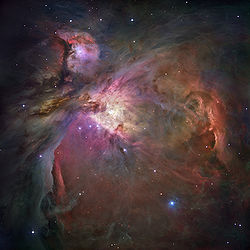 V zgodnji stopnji Vesolja sta bila na razpolago kot jedrsko gorivo le vodik in helij. Te zvezde štejemo kot zvezde populacije I. Najdemo jih predvsem v haloju naše Galaksije..
Primer za dejavno področje neba, kjer se tvorijo nove zvezde je NGC 3603 v ozvezdju Gredlja (Carina) na oddaljenosti 20 000 svetlobnih let.
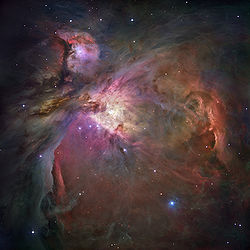 Glavni niz
Nadaljnji potek razvoja zvezde v največjem delu določa masa, ki jo je zvezda imela na začetku. Večja kot je masa ene zvezde, tem krajše je obdobje, ko potekajo jedrske reakcije.
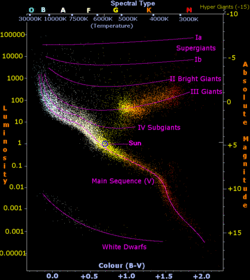 Poleg same mase zvezde ima velik pomen tudi delež težjih elementov. Poleg vpliva na trajanje fuzije določa tudi ali se npr. lahko tvori magnetno polje ali kako močan bo zvezdni veter, ki lahko vodi do občutne izgube mase med razvojem zvezde.
H-R diagram uvrstitev 
zvezd v skupine.
Zvezde prebijejo večino svojega časa na stopnji glavnega niza, težje zvezde levo zgoraj v barvno-svetlostnemu diagramu, lažje pa so desno spodaj.
Med stopnjo glavnega niza postanejo zvezde večje in se premaknejo v smeri proti rdečim orjakinjam. Jedrska fuzija vodika v helij se pri tem dogaja v sami sredici zvezde, ki zavzema le nekaj odstotkov celotne prostornine zvezde, a kljub temu vsebuje polovico zvezdine mase.
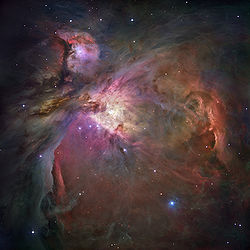 Zvezde srednjih velikosti, kot npr. Sonce, ostanejo na glavnem nizu nekaj milijard let.
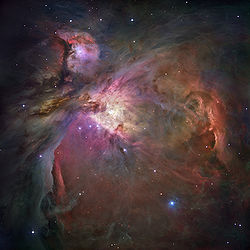 Kasnejše razvojne stopnje zvezd
Po milijonu do nekaj milijard let, odvisno od njihove začetne mase, zvezdi začne primanjkovati vodika, ki kot gorivo vzdržuje njene reakcije. Večje in vroče zvezde porabijo zalogo vodika veliko hitreje kot hladnejše in manjše zvezde, kar drastično razporedi njihov razpon.
Potem, ko v jedru zmanjka vodika, jedrski procesi v njem prenehajo.
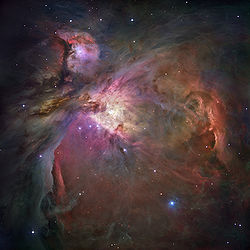 Zadnje stopnje ,ko poteka fuzija
Ko preneha jedrsko zlivanje vodika/hidrogén
 v helij, se zvezda začne v sredici krčiti. Ko doseže zadostno temperaturo, se začne nadaljnje zlivanje helija v ogljikovem-kisikovem in dušikovem procesu, dokler sredica ne postane sestavljena pretežno iz železa (tedaj se jedrsko zlivanje dejansko konča, saj je temperatura prevelika, da bi se to dogajalo še naprej). Zvezde se pomaknejo stran od glavnega niza, ko se preneha zlivanje vodika v sredici. Ko doseže področje ob sami sredici zadostno temperaturo in pritisk, se začne zlivanje vodika v helij v plasteh ob jedru, zaradi česar se zvezda, zaradi povečanega sevalnega tlaka, močno napihne. Nadaljnji razvoj poteka za bolj masivne zvezde in zvezde z manjšo maso povsem drugače.
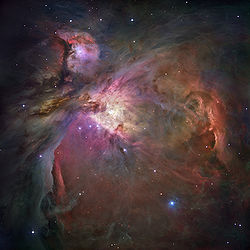 Tabela prikazuje goriva za fuzijo,njihovo temperaturo v milijonih K
(Kelvin) in njihovo gostoto.
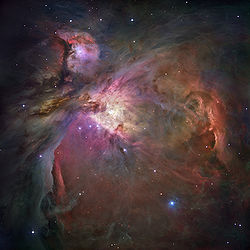 IZKORIŠČANJE FUZIJE
V glavnem so sestavljene iz vodika (najlažji kemični element)in helija,v notranjosti je zelo visoka  temperatura,preprečuje nastanek običajnih atomov. Pri neverjetni temperaturi  delci švigajo naokoli.       Znanstveniki upajo,da bodo nekega dne ukrotili jedrsko zlitje ali fuzijo in na zemlji zagotovili varno in poceni jedrsko energijo. V laboratorijih (še posebej v Evropskem EUROPEAN FUSION LABORATORY blizu Oxforda) so  z eksperimenti sprožali procese,podobne tistim,v Soncu že sprostili jedrsko energijo ,naslednji izziv za znanstvenike bo raba tega znanja pri oblikovanju varnega jedrskega reaktorja,ki bi proizvajal  v procesih fuzije Reaktor, v katerem bodo potekale enake reakcije kot v Soncu.
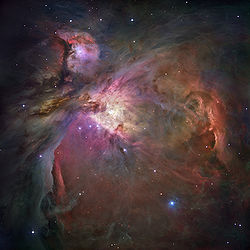 VIRI
Knjige :   
 ASTRONOMIJA
Astronomija Oxford
Najlepša knjiga o vesolju(Martin Redfern)
Najlepša knjiga o ASTRONOMIJI(učila)
E-Astronomija   
Spletne strani :
www.wikipedia.si (astronomija-fuzija(12.10.2010